Προσωπικά Δεδομένα: Ασφάλεια και προστασία των ανηλίκων από τους κινδύνους του διαδικτύου ή αλλού
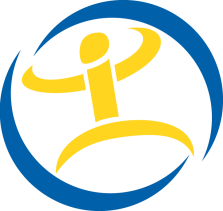 Επίτροπος Προστασίας 
Δεδομένων Προσωπικού Χαρακτήρα




17 Απριλίου 2018
Η Νομοθεσία στην Κύπρο
Οδηγία 95/46 του Ευρωπαϊκού Κοινοβουλίου για την προστασία των φυσικών προσώπων έναντι της επεξεργασίας δεδομένων προσωπικού χαρακτήρα και την ελεύθερη κυκλοφορία των δεδομένων αυτών

Ο περί Επεξεργασίας Δεδομένων Προσωπικού Χαρακτήρα (Προστασία του Ατόμου) Νόμος 138(Ι)/2001 

Το Γραφείο Επιτρόπου Προστασίας Δεδομένων Προσωπικού Χαρακτήρα
2
Τι είναι προσωπικά δεδομένα;
Προσωπικά δεδομένα = Ιδιωτική ζωή

Είναι κάθε πληροφορία που μας χαρακτηρίζει π.χ. 
   όνομα, αριθμός τηλεφώνου, διεύθυνση, email, προφίλ στο facebook, φωτογραφίες, βίντεο, σχολικές επιδόσεις, ενδιαφέροντα, οικογενειακή κατάσταση, αριθμός τραπεζικής κάρτας

Όλοι έχουν δικαίωμα στην προστασία των προσωπικών τους δεδομένων
3
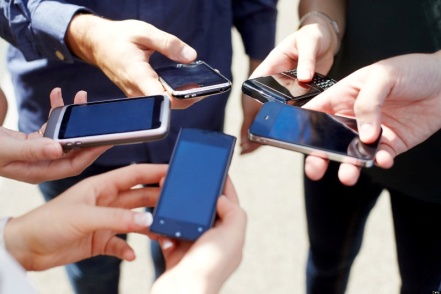 Λήψη φωτογραφιών/video    μέσω κινητών τηλεφώνων
Καταγράφουμε ευχάριστες στιγμές διασκέδασης με φίλους και την οικογένεια μας

Όμως… απειλείται και η ιδιωτική μας ζωή. Στο χώρο του σχολείου (π.χ. στις αίθουσες διδασκαλίας, αυλή, αποχωρητήρια, αποδυτήρια), σε δημόσιους χώρους, καφετέριες, κέντρα διασκέδασης, οποιοσδήποτε μπορεί να γίνει ερασιτέχνης παπαράτσι

Για να βγάλουμε όμως φωτογραφία, να βιντεογραφήσουμε ή να ηχογραφήσουμε κάποιο άτομο, θα πρέπει να λάβουμε τη συγκατάθεση του

Δεν παραβιάζεται η νομοθεσία εάν χρησιμοποιούμε αποκλειστικά για προσωπική μας χρήση

Παραβιάζεται η νομοθεσία εάν τη δημοσιεύσουμε στο διαδίκτυο ή τη στείλουμε με email στους φίλους μας
4
Παράδειγμα
Τόσο στο εξωτερικό όσο και στην Κύπρο αναφέρθηκαν περιπτώσεις όπου παιδιά χτυπούσαν συμμαθητές τους και βιντεογραφούσαν την πράξη αυτή για να τους γελοιοποιήσουν, αλλά το βίντεο αυτό στράφηκε εναντίον τους, αφού βοήθησε στη σύλληψη τους
5
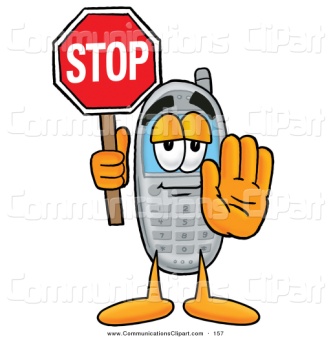 Έχουμε υποχρέωση / ευθύνη …
Να μην κοινοποιούμε φωτογραφία / video που απεικονίζονται άλλα άτομα (ακόμα και οι καλύτεροι μας φίλοι!) χωρίς τη συγκατάθεση τους
Να σκεφτόμαστε τις συνέπειες τέτοιας πράξης στα άτομα που παρουσιάζονται στη φωτογραφία / video. Θα θέλαμε εμείς να είμαστε στη θέση τους;
Να χρησιμοποιούμε με προσοχή την τεχνολογία ώστε να μην θέτουμε τον εαυτό μας ή τρίτα άτομα σε κίνδυνο, να μην προσβάλλουμε ή να γελοιοποιούμε τρίτα άτομα
Να σεβόμαστε την προσωπική ζωή των άλλων
6
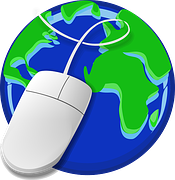 Διαδίκτυο
Θετικά:
Με το πάτημα ενός κουμπιού μπορούμε να βρούμε πληθώρα πληροφοριών από διάφορες πηγές μάθησης 
   όπως εγκυκλοπαίδειες, ειδησεογραφικά πρακτορεία και πολλούς άλλους οργανισμούς
Μπορούμε να διασκεδάζουμε π.χ. να παίζουμε με ηλεκτρονικά παιγνίδια 
Μπορούμε να επικοινωνούμε με φίλους 

Η πρόσβαση στο διαδίκτυο είναι ακόμα πιο εύκολη σήμερα λόγω και της δυνατότητας πρόσβασης μέσω έξυπνων τηλεφώνων και συσκευών tablet.
   
   Όμως….
7
Κίνδυνοι του διαδικτύου (chat rooms, news rooms, facebook, forums κ.λ.π.)
Υπάρχει ανωνυμία: τα ονόματα που χρησιμοποιούνται για την αναγνώριση και επικοινωνία πολύ συχνά είναι ψευδώνυμα. Γι’ αυτό, δεν μπορούμε να γνωρίζουμε με σιγουριά εάν αυτός με τον οποίο επικοινωνούμε είναι πράγματι αυτός που μας λέει ότι είναι, ακόμα και αν βλέπουμε τη φωτογραφία του ή αν χρησιμοποιούμε κάμερα
Στον κόσμο του διαδικτύου τίποτα δεν είναι προσωπικό/ιδιωτικό και δεν υπάρχει το κουμπί «DELETE» (Διαγραφή)
8
3. Μπορεί να πεισθούμε να συναντήσουμε κάποιον άγνωστο ο οποίος είναι απαγωγέας, κλέφτης

  4. Μπορεί να παραπλανηθούμε και να πέσουμε θύματα μιας καλοστημένης διαφημιστικής εκστρατείας

  5. Υπάρχουν ιστοσελίδες που για να προσελκύσουν τα παιδιά να τους παραχωρήσουν ευαίσθητες πληροφορίες (π.χ. σεξουαλικό προσανατολισμό, υγεία, ομάδα ποδοσφαίρου), τους υπόσχονται δώρα
9
6. Μπορεί να εξαπατηθούμε από κάποιον απατεώνα να δώσουμε προσωπικές μας πληροφορίες, τις οποίες μπορεί να χρησιμοποιήσει για να έχει πρόσβαση σε προσωπικούς μας λογαριασμούς, συνδρομές κ.λ.π. ή να εκτελέσει παράνομες online δραστηριότητες
   
   7. Μπορεί να πέσουμε θύματα διαδικτυακού εκφοβισμού: π.χ. να έχουμε ανεβάσει μία φωτογραφία/ένα video στο facebook /chat room και επιτήδειοι να ασκούν σε βάρος μας τέτοια συμπεριφορά που να μας προκαλούν συναισθηματική και ψυχολογική βλάβη/πίεση
  
   8. Μπορεί να πέσουμε θύματα διαδικτυακής παρενόχλησης cyberbullying: π.χ. συμμετέχουμε σε ένα chat room και κάποιος αντιγράφει και κοροϊδεύει κάτι που αναρτήσαμε
10
9. Μπορεί να εμπλακούμε σε παράνομες online ενέργειες   
      (ηλεκτρονικό έγκλημα)

   10. Υποβόσκουν κίνδυνοι από κακόβουλα λογισμικά μέσω παιχνιδιών π.χ. ενεργοποίηση ιών (κακόβουλων προγραμμάτων), οι οποίοι μπορεί να καταστρέψουν δεδομένα μας σε αρχεία ή να μας υποκλέψουν δεδομένα μας  

   11. Λαμβάνουμε ανεπιθύμητα μηνύματα (spam)
11
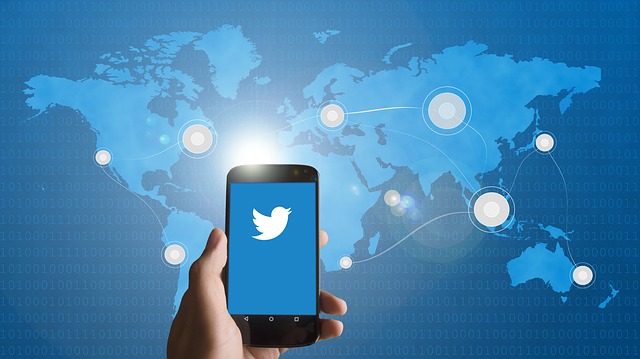 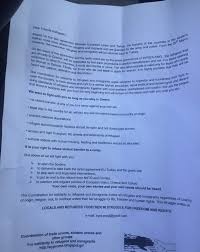 Μέτρα προστασίας των προσωπικών μας πληροφοριώνΥποχρέωση και ευθύνη όλων!
Να μην δίνουμε προσωπικές μας πληροφορίες ή μελών της οικογένειάς μας σε άλλα άτομα ή σε ιστοσελίδες στο διαδίκτυο χωρίς την άδεια των γονέων μας
να μην αποκαλύπτουμε τους κωδικούς πρόσβασης μας σε κανέναν (ούτε και στους καλύτερούς μας φίλους!),
   παρά μόνο στους γονείς μας
σε περίπτωση που ένας μαθητής του σχολείου μας, μας ζητήσει προσωπικά μας στοιχεία, οφείλουμε να το αναφέρουμε στη Διεύθυνση
12
εάν παραπέσουν στα χέρια μας προσωπικά στοιχεία που αφορούν σε κάποιο μαθητή του σχολείου μας 
  (π.χ. οι σχολικές επιδόσεις του, ότι αυτός λαμβάνει ειδική θεραπευτική αγωγή, άπορος μαθητής λαμβάνει οικονομική ενίσχυση κ.λ.π.), δεν πρέπει να τα ανακοινώνουμε σε τρίτους, ούτε καν στους καλύτερους μας φίλους! Θα πρέπει να αναφέρουμε το περιστατικό χωρίς να δώσουμε συνέχεια!

να μην αναρτούμε ή να δημοσιεύουμε φωτογραφίες ή βίντεο από σχολικές μας δραστηριότητες. Εάν θέλουμε να δημοσιεύουμε φωτογραφίες, αυτές θα πρέπει να είναι μακρινές και ομαδικές, ώστε να μην διακρίνονται τα πρόσωπα
13
να χρησιμοποιήσουμε υπηρεσίες ή λογισμικά προγράμματα που δίνουν γονικό έλεγχο στο τι μπορούμε να επισκεφθούμε στο διαδίκτυο 

να προστατεύουμε τα κινητά και τους ηλεκτρονικούς υπολογιστές μας με τα κατάλληλα προγράμματα ασφαλείας 
 
να υιοθετούμε οικογενειακό συνθηματικό
 
να αποφεύγουμε να ανεβάζουμε φωτογραφίες μας στα κοινωνικά δίκτυα 

να μην απαντούμε σε μηνύματα ή σε μηνύματα ηλεκτρονικού ταχυδρομείου από αγνώστους
14
να μην συμπληρώνουμε φόρμες ηλεκτρονικές ή μη, προσωπικών στοιχείων, χωρίς την άδεια των γονέων μας

να αγνοήσουμε όσους μας παρενοχλούν ηλεκτρονικά

να ενημερώνουμε τους γονείς μας εάν υποψιαστούμε κάτι ύποπτο, παράνομο ή λάβουμε κάτι που μας ενοχλεί/απειλεί

να μην διστάζουμε να υποβάλλουμε καταγγελία στις αρμόδιες αρχές

πρώτοι εμείς έχουμε υποχρέωση να προστατεύουμε τα προσωπικά μας δεδομένα!
15
Δικαίωμα πρόσβασης και διόρθωσης στα προσωπικά μας δεδομένα (π.χ. στις σχολικές επιδόσεις, καταγγελία εναντίον μας)
Ασκείται εγγράφως με την υποβολή σχετικής αίτησης στο Υπουργείο Παιδείας και Πολιτισμού
Ασκείται από τους γονείς ή τους νόμιμους κηδεμόνες μας
Δεν έχουμε δικαίωμα να ζητούμε πληροφορίες για τρίτους (π.χ. φίλους μας)
Μπορούμε να πληροφορηθούμε, μεταξύ άλλων, σχετικά με ποια προσωπικά δεδομένα επεξεργάζεται το Υπουργείο για το άτομο μας, τους σκοπούς της επεξεργασίας, τυχόν αποδέκτες των δεδομένων, την εξέλιξη της επεξεργασίας και τη διόρθωση ή διαγραφή των δεδομένων
Το Υπουργείο έχει δικαίωμα να απαντήσει σε 4 εβδομάδες. Σε αντίθετη περίπτωση υπάρχει δικαίωμα προσφυγής στην Επίτροπο
Τρόποι άσκησης του δικαιώματος πρόσβασης: επιστολή, παροχή αντιγράφων, θεώρηση φακέλου
16
Νέος Κανονισμός για την προστασία προσωπικών δεδομένων
Προβλέπει ειδικές πρόνοιες για ανήλικους που ενισχύουν την προστασία των προσωπικών τους δεδομένων

Για επεξεργασία προσωπικών δεδομένων παιδιών ηλικίας κάτω των 14 ετών, ο παροχέας υπηρεσίας της κοινωνίας των πληροφοριών, θα πρέπει να λάβει συγκατάθεση ή έγκριση από το πρόσωπο που έχει τη γονική μέριμνα

Π.χ, όσον αφορά στη χρήση προσωπικών δεδομένων με σκοπό τη δημιουργία προφίλ προσωπικότητας
17
Σημαντικό να θυμόμαστε ότι…
Όπως ακριβώς ανησυχούμε όταν κάποιος άγνωστος χτυπάει το κουδούνι του σπιτιού μας, έτσι δεν πρέπει να δίνουμε προσωπικές πληροφορίες για τον εαυτό μας μέσω διαδικτύου ή σε προσωπικό επίπεδο σε αγνώστους 
   Όταν μάθουμε από μικρή ηλικία για το πόσο σημαντική είναι η προστασία των προσωπικών μας  δεδομένων, αργότερα θα είμαστε ικανοί να λαμβάνουμε αποφάσεις σχετικά µε ποια στοιχεία θέλουμε να κοινοποιήσουμε, σε ποιον και υπό ποιες προϋποθέσεις
18
Ευχαριστώ!